Hidden slide: Information about this slide deck
This slide deck was prepared by the UBC Academic Integrity Working Group in 2022. It was created as a starting point for you to discuss academic integrity with your students. 

Faculty members are free to adjust the slide content to fit their context and students’ needs. Text in pink is meant to be replaced before using the presentation in class.

Please read the notes section of each slide for suggestions about ways you can engage your students in a discussion about academic integrity.

The Academic Integrity Hub offers resources and events throughout the year to support educators in teaching academic integrity.
[Speaker Notes: Resources: https://academicintegrity.ubc.ca/resources-for-an-educative-approach/

https://academicintegrity.ubc.ca/about-academic-integrity/faculty-quickstart/]
Academic Integrity in[Course Name]
UBC Academic Integrity Working Group, 2022
ACADEMIC Integrity: Why does it matter?
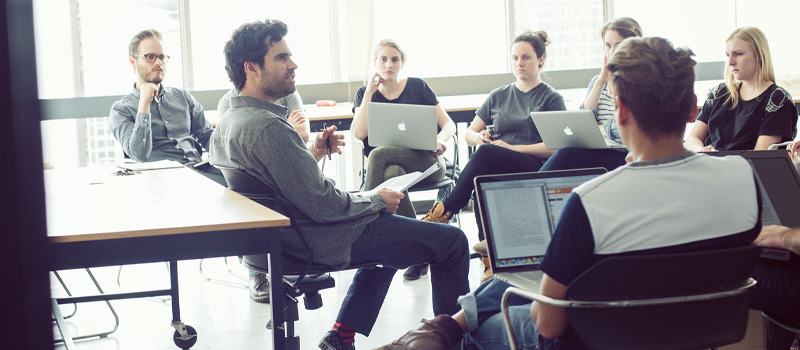 Academic integrity is a commitment to uphold the values of respect, integrity, and accountability in all academic and scholarly endeavors. It’s an essential part of being a member of the UBC community.
Learning with integrity:
Ensures you graduate with the knowledge and skills for professional success.
Upholds the value of your UBC degree.
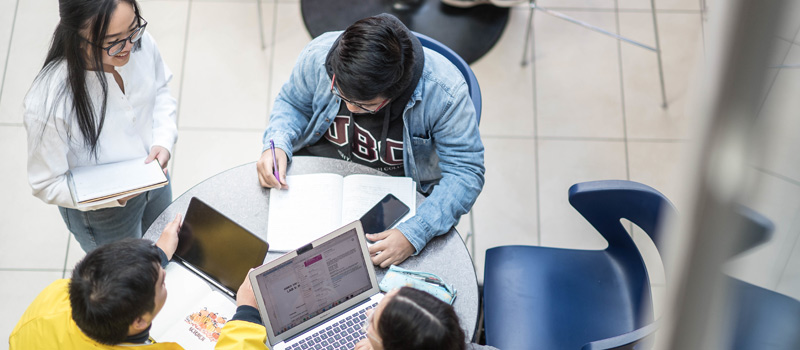 [Speaker Notes: This slide contains the definitions of academic integrity at UBC and touches on its importance. The starting place is the definition – don’t assume all students know what academic integrity is. 

From the UBC academic integrity website: https://academicintegrity.ubc.ca/about-academic-integrity/what-is-academic-integrity/

Respect
An essential and learned value: regard felt or shown towards different people, ideas, and actions
Through the lens of academic integrity, respect means having regard for not only your own work but also the work of others. Respect is reciprocal, both given and earned. It means always upholding principles of academic integrity, but doing so with fairness. Students act with respect when they acknowledge others’ ideas and work using disciplinary expectations and norms. Faculty act with respect when they set work in a fair and equitable manner, and when they ensure credit is based on fair and honest work.

Integrity
A moral value: the quality of being honest, ethical and truthful
Honesty forms the foundation of academic integrity. Through honesty we build trust both within our community and outward. Students act with honesty when they endeavour to learn, submit work based on their own efforts, and properly acknowledge the contributions of others. Faculty work with honesty when they set and communicate clear expectations for work, provide support for students in meeting these expectations, and respond to incidents of academic misconduct.
Accountability
A personal and public value: being responsible for our conduct and actions and delivering upon our respective and reciprocal commitments
Accountability is a responsibility shared by every member of the teaching and learning community. Each individual is accountable to themselves, but also to their peers, their faculty, and the greater community. To be accountable means having the courage to make the right decisions in circumstances where difficult choices are in front of us. It also means acting to prevent others from engaging in dishonesty, and responding appropriately if they do.

​]
HOW DO YOU LEARN WITH INTEGRITY?
Explicitly acknowledging the sources of your knowledge, especially through accurate citation practices 
Completing assignments independently or acknowledging collaboration where appropriate 
[insert other relevant examples in your discipline]
Accurately reporting the results of your research (e.g., collecting data in a lab) 
Following exam regulations and taking exams without cheating 
Asking your instructor or TA about what is allowed or not allowed if instructions are unclear
More at academicintegrity.ubc.ca/students
[Speaker Notes: Points to consider making: 
Building on other people’s work is a way to honour that work, and it increases your own credibility. 
Learning with integrity might look different in different courses. Ask your instructor if you aren’t sure about any of the instructor’s instructions.]
ACADEMIC Integrity IN THIS COURSE
My expectations:
[Suggestions only; edit to match your course context]
Do your own work on all graded assignments and exams. 
Collaborate with your classmates in informal study groups to prepare for exams. 
Ask me if you have questions about what is permitted.
Are the expectations around academic integrity in this course clear to you?
[Speaker Notes: This might be a good opportunity to clarify expectations in your classroom for the upcoming assignment/assessment. 

Please outline examples of what would be considered academic misconduct in your own classroom for clarity around expectations. For example:
Not including a bibliography in a paper
Not citing in text
Collaboration for lab reports when not allowed]
ACADEMIC Integrity IN THIS COURSE
Syllabus Statement

[Paste your version of the academic integrity syllabus statement from your course here]
Are the expectations around academic integrity in this course clear to you?
[Speaker Notes: Paste the academic integrity statement from your syllabus and review it with students. 

More information on syllabus statements on academic integrity 
Providing a clear, accurate, and explicit statement about how you expect your students to do their work in your course with integrity, and why, is an easy way to establish a framework of integrity from the very beginning. An editable Word document is available to assist you in creating your syllabus statement (docx).

The components of an effective syllabus statement are:
Begin with a rationale, stating why academic integrity matters – in this course, at UBC, in the wider scholarly community – and why you commit to taking it so seriously.
Articulate, briefly, what working with integrity looks like: acknowledging others’ work you draw upon, for example, or submitting accurate data.
Provide examples of what violations of academic integrity look like by highlighting the issues that are most common.
State how cases of suspected misconduct will be addressed, e.g., “all cases of suspected misconduct will be investigated and reported to the department head.”
Include links to resources to help students know more about the expectations and policies, and how to get help to meet those expectations.]
ACADEMIC MISCONDUCT
Plagiarism 
Self-plagiarism
Impersonation, or facilitation of impersonation 
Submitting a false record or information, or failing to provide relevant information when requested 
Falsifying or submitting false documents, transcripts, or other academic credentials.
Failing to comply with any disciplinary measure imposed for academic misconduct.
UBC's Academic Calendar defines academic misconduct as including:
Cheating 
falsification of any material subject to academic evaluation, including research data;
use of or participation in unauthorized collaborative work 
use or possession in an examination of any materials (including devices) other than those permitted by the examiner;
use, possession, or facilitation of unauthorized means to complete an examination (e.g., receiving unauthorized assistance from another person, or providing that assistance); and
dishonest practices that breach rules governing examinations or submissions for academic evaluation
Contract cheating - the act of using another person, or commercial organization, with or without payment, to complete one’s academic work and assignment - may fall into several categories.
What questions do you have about these terms?
[Speaker Notes: Review of types of academic misconduct to underline the different forms it can take.

Note that while the term "contract cheating" does not appear verbatim in the academic misconduct regulation, it can be considered cheating, plagiarism, impersonation, or other, depending on the specific situation.]
CONSEQUENCES OF ACADEMIC MISCONDUCT
According to UBC's Academic Calendar disciplinary measures can include:
A letter of reprimand;
A failing grade or mark of zero on the assignment or in the course;
Suspension, cancellation, or forfeiture of any scholarships, bursaries, or prizes;
Suspension from the university for a specified period of time;
Expulsion from the university;
Denial of admission or re-admission to the university;
A notation of academic discipline on the student’s record
Revocation of a degree or academic credentials dishonestly or improperly obtained.
[Speaker Notes: We think about this as a spectrum of consequences (not good to very serious)

Point students to the "Regulation" section of the academic integrity website for an overview of the process. The full process for academic misconduct is outlined in the Academic Calendar, Discipline for Academic Misconduct (Vancouver/Okanagan).]
SCENARIOS
What scenarios could come up in this course?
[Speaker Notes: Discuss the following definitions with your class.  On the next slide, there is space for you to add your own specific example scenarios or invite students to come up with situations that could come up in your class.]
Relevant SCENARIOS in THIS COURSE
What scenarios could come up in this course?
[Speaker Notes: Two ways to cover this: add your own examples as an instructor, or invite your class to think of examples in an interactive way. 
Remind students that while these scenarios seek to provide examples to help them learn more about academic misconduct, each case will be contextual which may change the outcome. 
These examples provide some fairly standard examples of academic misconduct, but factors like extenuating and mitigating circumstances, a student's past record of academic misconduct, and the stage of their degree could influence how a specific instance is evaluated.]
MAKE A PLAN FOR ACADEMIC INTEGRITY
New challenges, stressful situations, or lack of information can lead well-intentioned students to commit academic misconduct. Take some time to get familiar with what constitutes academic misconduct, along with resources and tips to learn with honesty and integrity. 
Review academicintegrity.ubc.ca for an overview of academic integrity, some examples, and links to resources.  
Read UBC’s Academic Honesty and Standards and Academic Misconduct regulations in the Academic Calendar.
Familiarize yourself with the support available to you such as tutoring, counselling or advising. 
Check your syllabus to see whether your instructor has included details about academic integrity.
[Speaker Notes: This ”call to action” is meant to help students plan for when they may feel overwhelmed by their circumstances. As the instructor you can set the tone that you expect students to work with integrity even when they face pressure and stress, and that there are institutional supports to help them. You may want to provide a specific statement about how you would prefer the student reach out to you than plagiarize or contract cheat, for example.]
Academic integrity 
is everyone’s responsibility
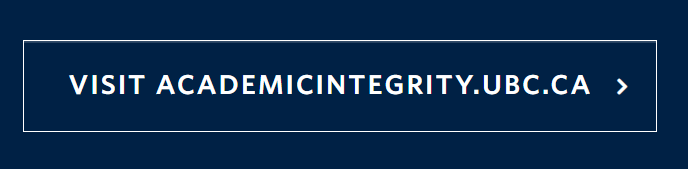 [Speaker Notes: Key messages: 
What does academic integrity look like in this course/discipline?
Academic integrity is a value shared by the academic community and we all have a role in upholding it.
Make students aware of the resources available to support them.]